XML: The Document andMetadata Format forMobile Computing
Aleksandar Kovačević & Mina Mićanović
1
[Speaker Notes: In the beginning God created the heavens and the earth. 2 Now the earth was formless and empty, darkness was over the surface of the deep, and the Spirit of God was hovering over the waters.


In the beginning, there was SGML. And then, from SGML, came the less intelligent,
but more likable son, XML.
If there were a bible of computer science, it would tell us the history of XML
with a bit more flare. But, that essentially sums up where XML came from.
When the Web was first created, XML’s sister, HTML, was born first. And you
guessed it: It has the same unisex parent, SGML. SGML, which is an international
standard for textual data, was conceived in the 1970s primarily by Charles F.
Goldfarb.]
XML and Mobile Applications
Mobile applications should understand and be able to manipulate XML content
Mobile applications use XML to facilitate their implementations
2 / 95
[Speaker Notes: SGML (Standard Generalized Markup Language) is a standard 
A Document Type Definition (DTD) is a specific document defining and constraining definition or set of statements that follow the rules of the Standard Generalized Markup Language (SGML) or of the Extensible Markup Language (XML), a subset of SGML]
XML and Mobile Applications
<Address>
<StreetAddress>2652 McGaw Avenue</StreetAddress>
<City>Costa Mesa</City>
<State>California</State>
<Locale>
<Country_Code mId="1">US</Country_Code>
<Language mId="1">English</Language>
</Locale>
</Address>
3 / 95
[Speaker Notes: SGML (Standard Generalized Markup Language) is a standard 
A Document Type Definition (DTD) is a specific document defining and constraining definition or set of statements that follow the rules of the Standard Generalized Markup Language (SGML) or of the Extensible Markup Language (XML), a subset of SGML]
XML and Mobile Applications
A look at a simple example of representing an address shows us this. See Example
Throughout this text, we will use an address example as a straightforward method of writing some sample code. Let us see how we may represent a given address in XML. XML is extensible, thereby allowing developers to create their own applications of XML serving particular problem domains.
Now, let us look at how XML is used to facilitate development of mobile
applications.
4 / 95
[Speaker Notes: SGML (Standard Generalized Markup Language) is a standard 
A Document Type Definition (DTD) is a specific document defining and constraining definition or set of statements that follow the rules of the Standard Generalized Markup Language (SGML) or of the Extensible Markup Language (XML), a subset of SGML]
XML and Mobile Applications
Whether the mobile application is handling XML content or using XML internally,it must be able to construct XML documents, to parse them, and to take actions based on the contents of the XML documents
5 / 95
[Speaker Notes: SGML (Standard Generalized Markup Language) is a standard 
A Document Type Definition (DTD) is a specific document defining and constraining definition or set of statements that follow the rules of the Standard Generalized Markup Language (SGML) or of the Extensible Markup Language (XML), a subset of SGML]
XML Parsing Methods
DOM Parsing
The Document Object Model (DOM) is the tree representation of all of the XML elements. 
Every element becomes a node and nodes. 
SAX Parsing
SAX (Simple API for XML) creates a series of events as it parses through the XML document instead of creating an object model of the entire document in memory.
Advantages that SAX offers over DOM:
Most of the time, we do not need all of the information in the document. 
We do not have to wait for the entire document to be processed before using the contents of the document.
[Speaker Notes: When it comes to parsing XML, there are two widespread methods: DOM and SAX.]
Transforming XML with XSLT
XSL is an application of XML.
It is a language for designing Extensible Stylesheet Language Transformations (XSLT).
The XSL specification also includes XML PathLanguage (XPath), 
The expression language that enables navigation to particular parts of an XML document, 
And XML Formatting Objects (XSL-FO), an application of XSL that is designed specifically for specifying formatting of viewable documents.
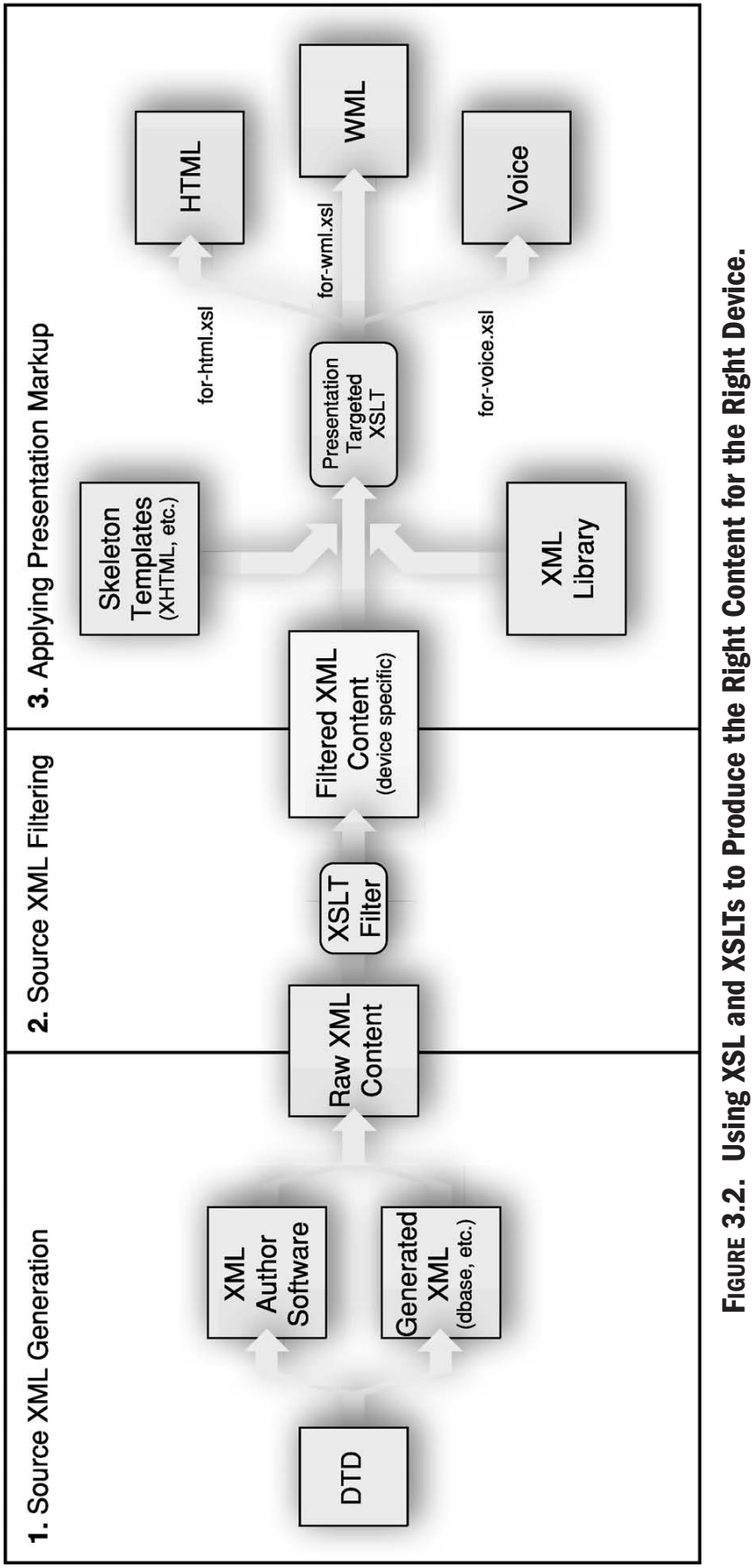 Transforming XML with XSLT
Creating Consumable Web Services for Mobile Devices
Topics to be covered
Understanding web services
Using web service languages (formats)
Creating an example service
Debugging web services
WHAT IS A WEB SERVICE?
A web service enables two electronic devices to communicate over the Internet.
(W3C) defines:
“a software system designed to support interoperable machine-to-machine interaction over a network.” 
Plain text communication between Server and Client over port 80 or 443
[Speaker Notes: The World Wide Web Consortium (W3C)
HTTP  :  80
HTTPS: 443]
Other methods of communication
Remote Procedure Calls (RPC)
Distributed Component Object Model (DCOM)
Common Object Request Broker Architecture (CORBA)
Don’t work well through the Internet
Due to firewalls and the data formats they use
Data formats are specific to whatever tool created the service
Challenge to read data from JAVA to .NET or C++
XML WEB SERVICES
Web services build on the HTTP protocol methods, mostly GET and POST, to build an RPC (Remote Procedure Call) that allows two systems to exchange messages over HTTP. 
Web services are a text-based MMI (Machine-to-Machine Interface).
Conti…
There are different types of Web services. 
Some Web services are designed to allow for an RPC mechanism; XML-RPC and SOAP are examples. 
UDDI (Universal Description, Discovery and Integration Service) is an example of a Web service that is a registry. 
WSDL (Web Services Definition Language) is sort of a meta-Web service and focuses on what Web services can do and how the communicate the semantics of Web services as opposed to defining a domain-dependent schema.
SOAP
SOAP is probably the best known of all Web services.
SOAP is not designed to work with any specific transport protocols; it simply specifies the format of the message to be transported.
SOAP services are accessed through URLs. In this way, every service offered has a unique identifier.
HTTP/1.1 200 OKContent-Type: text/xml; charset="utf-8"Content-Length: 434
<env:Envelope xmlns:env=http://www.w3.org/2001/06/soapenvelope> <env:Body>  <myAddressDefinition:GetAddressResponse   env:encodingStyle=http://www.w3.org/2001/06/soap-
   encoding   xmlns:myAddressDefinition=http://www.cienecs.com/examples/SOAP/myAddress>	<Address>	<Street>2652 McGaw Avenue</Street>	<City>Irvine</City>	<State>California</State>	<Country>United States</Country>  </Addrss> </myAddressDefinition:GetAddressResponse></env:Body></env:Envelope>
[Speaker Notes: All the elements above are declared in the default namespace for the SOAP envelope:
http://www.w3.org/2003/05/soap-envelope/
and the default namespace for SOAP encoding and data types is:
http://www.w3.org/2003/05/soap-encoding]
key concepts of SOAP
Binding: The process of tying the XML message to the protocol so that it can be shipped from one endpoint to another is called binding. 
 Node: Anything that produces or consumes a SOAP message is a node. Nodes are the clients, servers, or peers in the system.
Envelope: The SOAP envelope merely puts the tag boundaries around the SOAP message in the XML document. 
Body, header, block, and fault: These are the SOAP syntactical constructs specific to the SOAP envelope structure.
[Speaker Notes: An Envelope element that identifies the XML document as a SOAP message
A Header element that contains header information
A Body element that contains call and response information
A Fault element containing errors and status information]
WSDL
WSDL is an XML-based language used to describe other Web services and how to interact with those Web services. 
WSDL provides a mechanism to define interfaces that can be used to generate code, thereby making Web services language independent. 
WSDL is implemented as an XML document that holds a series of definitions of various Web services.
A WSDL document definitions
A WSDL document defines the following:
Type: A Web service may define its own data types in this section of the WSDL document. WSDL types must be based on XSD (XML Schema, the W3C standard) data types. 
Message: This section of a WSDL document defines the format of the messages being passed around among the different nodes. For example, in the case of SOAP, this would be the definition of the SOAP Envelope.
Operation: This section of the document defines the various services offered by the Web service. Think of this as the metadata for the remote procedure calls that each Web service exposes.
Continues…
Binding: WSDL does not force binding to a particular transport protocol.
Port: Whereas operations allow us to describe the metadata about each “procedure call,” ports are what we get after the operation is bound to a transport protocol. The port is the mechanism used by the nodes to send messages back and forth.
Port Type: Sometimes, a given operation may be supported by one or more ports. 
Service: Service is the high-level abstraction that allows grouping of end points and operations to create a Web service.
[Speaker Notes: Port Type: Sometimes, a given operation may be supported by one or more ports. If this is the case, we still need a way to group the ports that support that operation so that a selection of which port offers what operation can be made. Port type is a way to group ports, for this purpose, by the operations that they support]
Web Services and Mobile Applications
Web services and mobile applications can be related in two ways:
Web Service Proxy: The infrastructure of mobile applications can use Web services for messaging.
For example, a given system may allow mobile users to find someone’s phone number through a directory service and subsequently get the driving directions to that person’s place of residence. These two functions, finding the phone number and the driving directions, may be fulfilled by two different systems, each implemented in a different environment. So, the back end for our mobile system may use Web services to connect to each one of these systems and retrieve the information we need to return it to us. 
Direct Connection to Web Services: Mobile devices with more resources can directly access the network through the use of Web services.
Examples of Web Services
What if you wanted to display the weather of your city, on your web page?
How hard would that be to program? 
leveraging a web service will be much faster
Simply type this URL into a web browser: http://www.google.com/ig/api?weather=Lansing,MI
[Speaker Notes: you would have to purchase equipment to measure the temperature, wind speed, and humidity, which could be expensive.
have to program that equipment to report the information to a web server]
Advantages of Web Services
ease of access and ease of consumption
No firewall issues with special ports
all modern programming languages provide a way to get web pages and, therefore, to consume web services
Consumability - ability to understand what the server is communicating
Unlike RPC, DCOM, and CORBA typically use the in-memory representation of their objects for transmission or use a custom data exchange format
[Speaker Notes: use the same World Wide Web technologies such as web browsers and web servers]
WEB SERVICES LANGUAGES (FORMATS)
For communication need to speak the same language
So, do Computers
computer languages are hard for both computers and humans
For example, the number 5 is represented as 00000101 in a computer. A lowercase h is represented as 01101000, and 01001000 represents an uppercase H
 web services are self-describing in nature
giving a number like 5 and hoping the user of the web service knows that 5 is a weight, an age, or dollars the 5 is described in a service like: 
<length measurement=”inches”>5</length>
WEB SERVICES LANGUAGES (FORMATS) conti…
Format choice is an important decision
impacts the ease of accessing the web service and the performance of your application
When designing a web service, consider how the service will be accessed
For example, mobile devices have less processing power than their desktop counterparts, and the different platforms (BlackBerry, Windows Phone, Android, and iOS) have different programming APIs available for accessing and consuming the data
The two self-describing formats for web services are XML and JSON
formats to maximize the ease of consuming the services and maximize developer productivity
[Speaker Notes: eXtensible Markup Language (XML)JavaScript Object Notation (JSON)]
eXtensible Markup Language (XML)
XML was designed to describe documents
Later, took off as a data interchange format
simple human-readable language
for example, a person object can be represented like this in XML:<person><firstname>David</firstname><lastname>Smith</lastname></person>or
<person firstname=”David” lastname=”Smith” />
To avoid different representations, language systems used to communicate by creating an XML Schema Document (XSD)
XML
This enables software to verify an XML document conforms to a predefined contract. 
For example, the XSD can specify that the cost of a movie must be a number. 
Without the XSD file programmers have to write code to understand the XML.
It has many tools around it — XPath, XQuery, XSLT, and XSD
eXtensible Stylesheet Language Transformations (XSLT)
XSLT is used to transform a document into another representation
common use is applying an XSLT transformation to one application’s XML output to be used by another application that doesn’t understand the original representation.
XSLT can transform an XML data fragment for display on a web page.
<person><age>30</age></person> would better be displayed on a web page like this: <span>Age:30</span>.
The following XSLT will loop through each element in the XML with the name of person. Within each person node, the XSLT will then output the span tag with the value of the age element included within the span tag.
<xsl:template match=”/”><xsl:for-each select=”person”><span>Age:<xsl:value-of select=”age”/></span></xsl:for-each></xsl:template>
XQuery
XQuery is used to retrieve a subset of data from a full XML document, like a SQL query is used to retrieve a subset of data from a database.
For Instance,
<order><item price=”50” currency=”USD” name=”metal gear” /><item price=”25” currency=”USD” name=”plastic gear” /></order>
The following XQuery returns the sum:sum(doc(‘orders.xml’)/order/item/@price)
JavaScript Object Notation (JSON)
Lightweight data-interchange format
Language independent *
"self-describing" and easy to understand
A person can be represented in JSON like this:{firstName : “David”,lastName : “Smith”}
Using JSON will reduce the amount of time spent dealing with serialization issues.
Transferring Nontextual Data
Both JSON and XML create human-readable text documents. 
What happens if a service needs to transmit or receive an image, a video, or a PDF document?
This type of nontextual data is called binary data
transmitting binary data as text, it needs to be Base64 encoded so it can be represented with the rest of the data
Base64 encoding comes with two downsides. 
First, the size of the text representation increases by 33 percent. 
Second, there is additional processing overhead by both the sender and receiver for encoding or decoding the Base64 data to binary and vice versa.
Key XML Technologies for Mobile Computing
XHTML
VXML
designed for voice user interfaces
allows specification of a command-based voice dialog through a markup language
WML
XForms
CCXML
XML Pipeline
WBXML
SSML
RDF
33 / 95
[Speaker Notes: XForms allows us to build user interfaces with a focus on the interactions and data exchanges between the user and the user interface as opposed to specific types of user interface.
VoiceXML (VXML)
Call Control eXtensible Markup Language (CCXML) is an XML standard designed to provide asynchronous event-based telephony support to VoiceXML.
WAP Binary XML (WBXML) is a binary representation of XML.
Speech Synthesis Markup Language (SSML) is an XML-based markup language for speech synthesis applications. 
RDF - Resource Description Framework]
CCXML
Call Control Extensible 
Markup Language
Application of XML for managing voice calls
It focuses on routing the calls and connecting calls (in contrast to VXML)
It is based on Java Telephony APIs (JTAPI)
34 / 95
XML Pipeline
It specifies how to process various XML resources

It can be thought in two different contexts:
It specifies the flow of processing instructions that are applied to one or more given documents residing on the host
It specifies the flow of processing instructions that are applied to a variety of XML documents, residing at a variety of hosts
35 / 95
Sample XML Pipeline Document
<?xml version=“1.0”>
<pipeline xmlns=http://www.w3.org/2002/02/xml-pipeline xml:base=“http://www.cienecs.com/Examples/XMLPipeline”>

<param name=“target” select=“’result’” />

<!– This section defines the processes and links them to their definitions (typically some hint to the controller on where and how to start off the processes). We chose Java for our examples, so the definition is in terms of Java classes. --!>
<processdef name=“selector” definition=“com.cienecs.mobile.http.get_content_selector” />
<processdef name =“selector_content” definition=“com.cienecs.mobile.http.get_content_generator” />
<processdef name=“authenticator” definition=“com.cienecs.mobile.security.authenticator ($username) ($password)” />
<processdef name=“transformer” definition=“com.cienecs.mobile.transformer.xslt” />

<!– For our example, we chose a set of processes that select some content based on the user’s request. SO, the first thing to do is to find the content that the user requested. --!>
<process id=“3” type=“selected_content” >
<input name=uti_param_1” label=“content_finder_param_1” />
<input name=“uri_param_2” label=“content_finder_param_2” />
<output name=“cresult” label=“generic_content_URI” />
</process>
36 / 95
Sample XML Pipeline Document
<!– For our example, we want to transform the content based on the device that the user is using. SO, we need to fire off a process that finds out the user’s device type.. --!>
<process id=“1” type=“selector” >
	<input name=“deviceId” label=“unique_device_id” />
	<input name=“ccpp_header_string” label=“ccpp_header_string” />
	<output name=“result” label=“device_type” />
</process>
<!– Now, based on the user’s device type and the selected content, we can find the right type of transformer and transform the content properly. --!>
<process id=“2” type=“transformer” >
	<input name=“device_type” label=“device_type” />
	<input name=“generic_specific_URI” label=“generic_content_URI” />
	<input name=“authenticated” label=“authenticated” />
	<output name=“device_specific_content” label=“device_specific_content” />
</process>
</pipeline>
37 / 95
XML Pipeline
Recognize type of processes:
Constructive processes produce new information
Augmenting processes add new types (definitions) of information
Inspection processes look at the content of a document
Extraction processes copy a part of the document that they look into
Packaging processes are distributed processes that address the processing of distributed resources
38 / 95
WBXML
WAP Binary Extensible Markup Language
Defines a way to represent XML in 0’s and 1’s instead of text
KXML (parse WBXML)
39 / 95
SSML
Synthetic Speech Markup Language
It is used for the infrastructure of the voice user interface
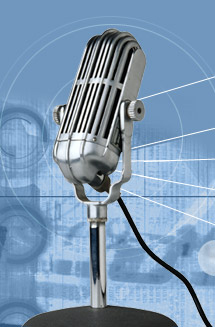 40 / 95
RDF
Resource Description Framework
Created specifically: 
to allow discovery of various resources
indexing them 
creation of resources that are made up of other RDF resources by simply nesting the RDF descriptions
RDF is part of Semantic Web.
41 / 95
Thank You for Your Attention
42